Chapter 5
Pricing and Hedging with Forward and Futures Contracts
A. Pricing Forward Contracts
The Expectations Hypothesis holds that:


In a riskless or risk-neutral environment:


Note that this second equation implies that futures prices will converge to  spot prices as settlement dates draw nearer.  This means that the contract basis bt = St – FT  will approach zero as t (                ) approaches T.
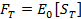 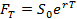 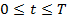 Illustration: Forward Contract
Contango
Contango: when futures prices are higher than the spot prices 
Common in markets in which:
commodities are not consumed
current demand is not high relative to anticipated demand
Enables traders who are net long in spot markets and short in forward or futures contracts to obtain riskless returns
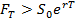 Contango: Possible Causes
Contango may derive from hedgers paying premiums to lock in purchase prices for the underlying asset
Other forces that might drive contango:
high carry costs
high time value of money or interest rates
Cash Price vs. Futures Price: November Silver Contract in Contango Market
Different Persepctive
Now, let’s look at a contango market from a different perspective.
Gold Futures, per Ounce, Dec. 7, 2020
The Gold Futures Curve: December, 2020 to June 2026 in Contago
Backwardation
Backwardation occurs when the futures price is less than the spot price
Backwardation might suggest that investors expect the underlying asset price to fall over time; e.g., bad weather during a growing season 
The process of convergence of higher forward prices to lower spot prices is known as normal backwardation or simply backwardation.
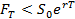 Backwardation: Possible Causes
Backwardation implies that investors who own the commodity pay to do so, perhaps because: 
commodity is to be consumed
is in high current demand or shortage
if the underlying makes a payment (such as a dividend for a stock or ETF)
Another investor with a long position in a forward or futures contract does not have to pay the storage cost, and can hold money instead, but would not receive any ownership benefits.
Cash Price vs. Futures Price: November ETF Contract in Backwardation Market
Forward Market Complications
Dividends


Foreign Exchange


Carry Costs
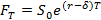 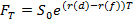 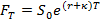 Carry Costs
Dividends
Foreign Exchange
Interest Rate Parity
Interest Rate Parity: Discrete Time
Describes an international currency market equilibrium
Violation is expected to result in a shift in:
one or both of the affected interest rates
forward or spot prices of affected currencies
or some combination thereof
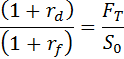 Interest Rate Parity Illustration
Exchange rates of USD for GBP are 1.6 and 1.629629 in spot and one-year forward markets, respectively.
Assume that nominal interest rates are 12.5% in the U.S. and 12% in the U.K. 
We will be able to demonstrate an arbitrage opportunity because:
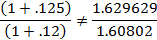 Arbitrage Transactions
1.      Borrow $1000 now in the U.S. at 12.5%; repay at Time One
 2.      Buy £625 now for $1000
 3.      Loan £625 at 12%; Collect £700 in proceeds at Time One
 4.      Sell £700 at Time One at F1=1.629629 for $1140.74; 
 5.	   Repay $1125 in U.S. debt
Arbitrage Portfolio Positions